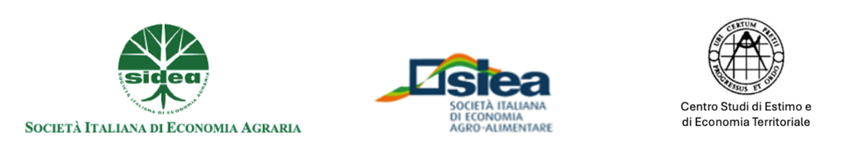 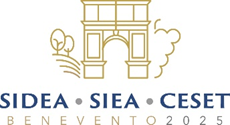 1° Convegno SIDEA SIEA CESET 2-4 Luglio 2025, BeneventoTERRITORI, CIBO E SOCIETÀtra sfide globali e complessità
Title
Authors and affiliation



La presentazione può essere redatta in italiano o in inglese, 
ma va discussa in italiano
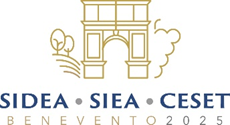 Introduction and Background
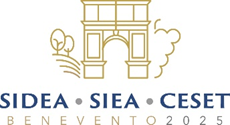 Data and Research Methodology
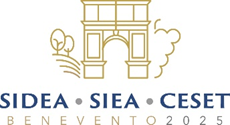 Discussion of Results
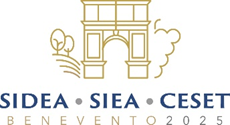 Main Conclusions